AIG Parent Presentation
2021-2022 School Year
Lead Mine and York Elementary
Dawn Russo
[Speaker Notes: Welcome everyone]
AIG All Day, Every Day
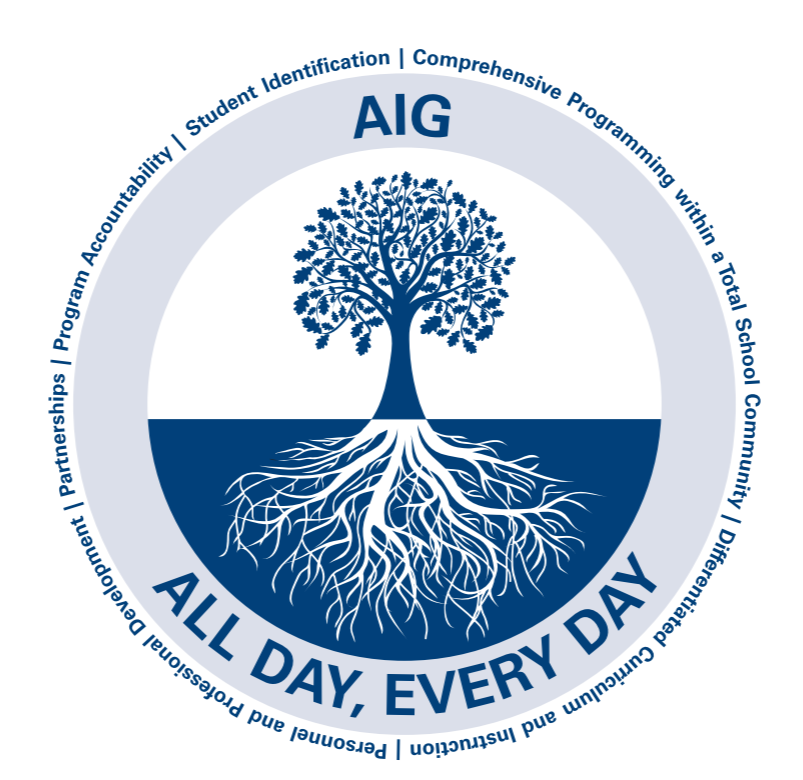 Article 9B, 
Academically or Intellectually Gifted Students

[N.C.G.S. § 115C-150.5-.8 (Article 9B)]. requires local education agencies (LEA) to develop three year AIG local plans with specific components, to be approved by local school boards and subsequently sent to the State Board of Education. 

Article 9B is the current legislation mandating identification and services for gifted education K-12.
WHOA!
I am Dawn Russo and I am the AIG teacher at Lead Mine and York ES. My email is drusso@wcpss.net
TABLE OF CONTENTS
01
03
02
Our Goal
AIG Program 
Nomination Process
Identification Process
SBCGE Team
Testing and Portfolios
DEPs
Service Options
Talent Development
DATA: Our Why
According to 2019-2020 district data 23,401 students are currently identified as gifted: 

4,664  elementary students
7,931  middle school students 
10,806 high school students
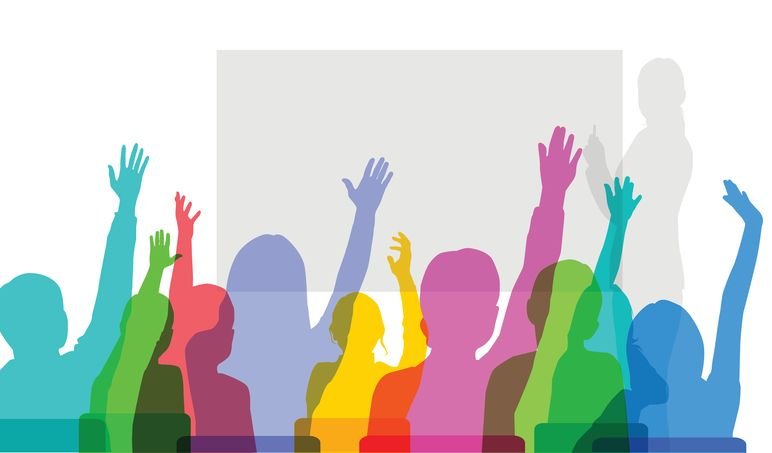 AIG, AG, IG Identification
01
[Speaker Notes: At this time, there is no distinction with regards to service delivery.  All lessons provided are for the different identification areas: 

AIG, AG and IG.  

AIG: Academically and Intellectually Gifted Identification: Student has qualifying areas in both ability and achievement areas to qualify.

AG: Academically Gifted Identification: Student has qualifying areas in only achievement.

IG: Intellectually Gifted Identification: Student has qualifying areas in only the ability area (CogAT) Full Composite of 98th percentile or higher for both reading and math.  VN Partial Composite of 98th percentile or higher in the area of reading.  QN Partial Composite of 98th percentile or higher in the area of math.]
How Does AIG Identification Work?
AIG Teacher gathers data to support AIG identification for each student nominated.
Referred students will be tested or reviewed for portfolio identification.
Data Search
Gathering More Data
02
04
03
05
01
SBCGE Meets
SBCGE Meets
Nomination
School Based Committee for Gifted Education meets to discuss final data for referred students. The team makes the decision whether there is enough data to identify the student or place the student in Talent Development until there is enough data for identification.
School Based Committee for Gifted Education meets to review and discuss data for nominated students. Makes the decision whether there is enough data to refer for the AIG program or not.
A student can be nominated at any time during the year.
Student work samples
Products
Portfolios will be part of the AIG Identification Process
Rubrics and Journals
Teacher and Parent  
Checklists
AIG, AG, IG Services
02
AIG Service Delivery
Students identified as AIG, AG or IG receive differentiated services at all Wake County Public Schools.
Each school develops their AIG Plan outlining service delivery.
Schools choose from a variety of service options.
K-2 AIG Service Delivery
Students in Kindergarten through 2nd grade receive differentiation and enrichment opportunities via the classroom teacher. The AIG Teacher may pull the K-2 student to work with other groups being pulled.

AIG teachers consult and collaborate with grade-levels to provide resources to ensure each student has enrichment opportunities aligned with the grade-level Common Core Standard.

K-2 Science Nurturing Program
[Speaker Notes: K-2 Science Nurturing Program is defined as the new K-2 science lessons all gen. ed teachers will be teaching.]
Third Grade Explorers
Collaboration with Classroom Teachers

The AIG teacher will provide 3 different series of lessons:
Critical Thinking, CogAT Test Practice
Mathematics
English/Language Arts 

Small Group Enrichment

Identification Process

Service Begins by Fourth Quarter
[Speaker Notes: AIG teacher collaborates with 3rd grade teachers to provide a variety of in-class experiences for all students first semester.

The AIG teacher will provide 3 different series of lessons:
Critical Thinking, CogAT Test Practice
Mathematics
English/Language Arts 

Students who demonstrate high performance will participate in small-group enrichment activities with the AIG teacher during first semester.

3rd Grade Explorers classes will end during second quarter to allow time for the third grade identification process to be completed.

3rd Grade Identified students will begin service during second semester.]
Third Grade and Fourth Grade Screening
All third and fourth grade students will be screened with the CogAT this school year. 
CogAT is a group administered standardized testing of cognitive abilities.
Based on the results of the CogAT, some students may be asked to take the Iowa Test of Achievement 
These tests help screen for potential gifted identification
CogAT Testing will take place (add dates when given)
Iowa Testing will take place (add dates when given)
4-12 AIG, AG, IG Services
Differentiated Instructional Units

In-Class Flexible Grouping

Cluster Grouping

Pull Out Services

Talent Development

High School Students self-select advanced courses.
[Speaker Notes: Spend this slide talking about how you will serve your students at your school.]
DEP and DCP
03
[Speaker Notes: DEP: Differentiated Education Plan- Aligns with the AIG School-wide Service Delivery Plan
         Describes the AIG Program services at your school
 Parents will receive a DEP for all identified students each year.
DCP: Differentiated Course Plan
       Reflects appropriate service delivery options
  Describes instruction provided to gifted students and is available if a      parent is interested (You keep the titles of your lessons in your workbook.)]
Talent
Development
04
Talent Development
Nomination
Referred Students
No student can be nominated for Talent Development
Talent Development students are defined as being high performing students that show potential for AIG identification. They must have enough data to be referred for an evaluation for AIG identification. However, they do not qualify for the AIG program.
[Speaker Notes: Be sure to let parents know that:  TD students data is reviewed 3 times a year to determine if the student should be referred]
THANKS!
Do you have any questions?

drusso@wcpss.net
WCPSS website
AIG Program Brochure
AIG Program Plan 2019-2022